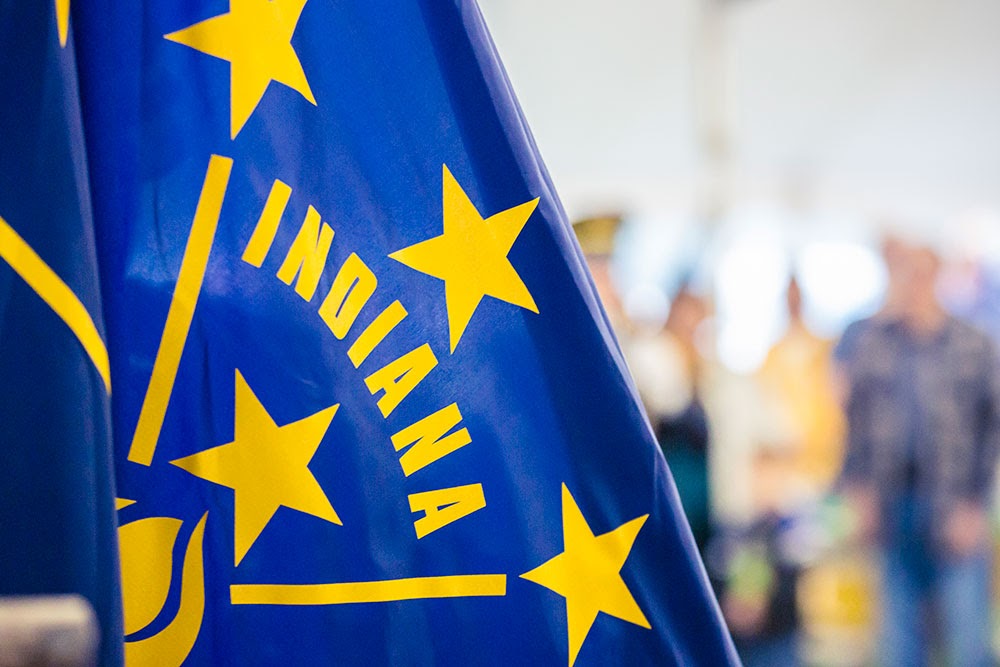 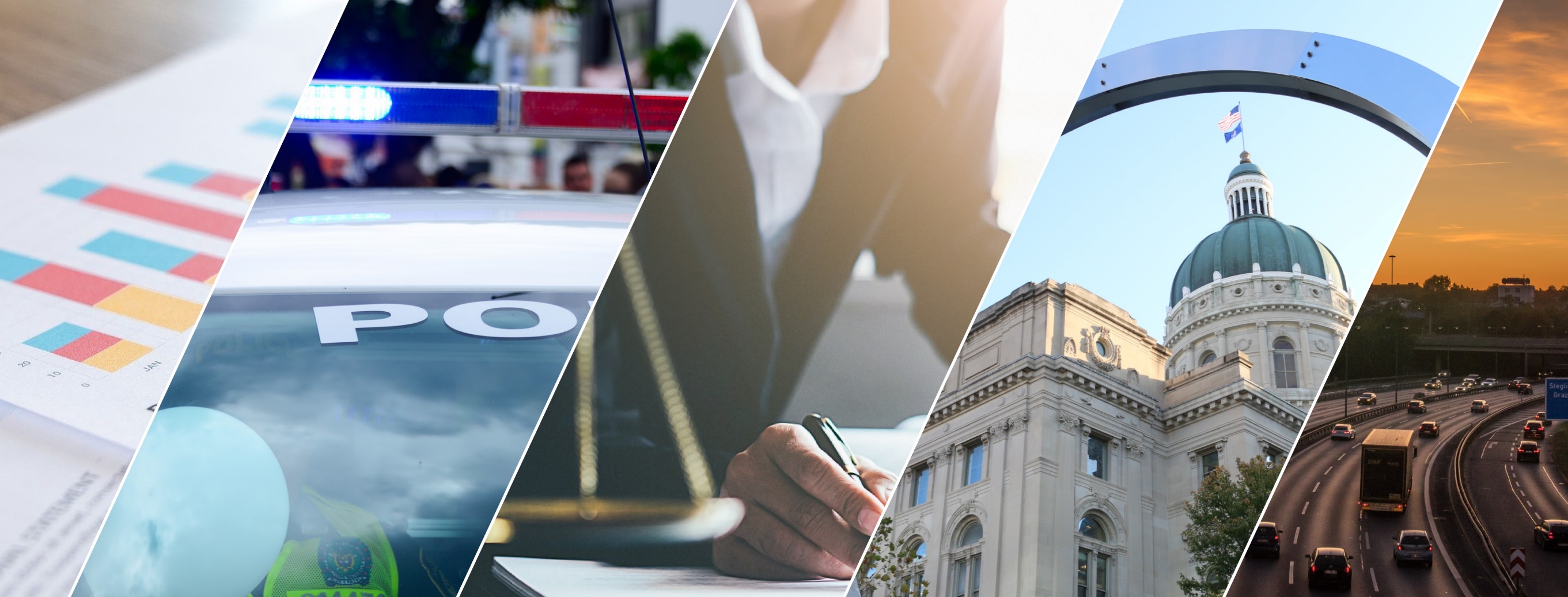 DVPT 2023-2025 Update to Program Reports
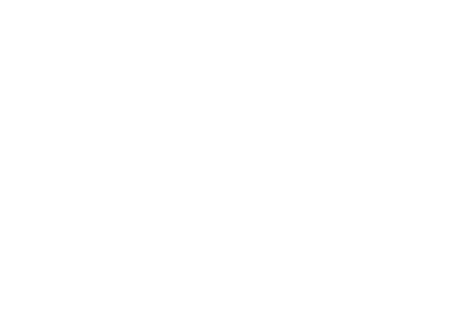 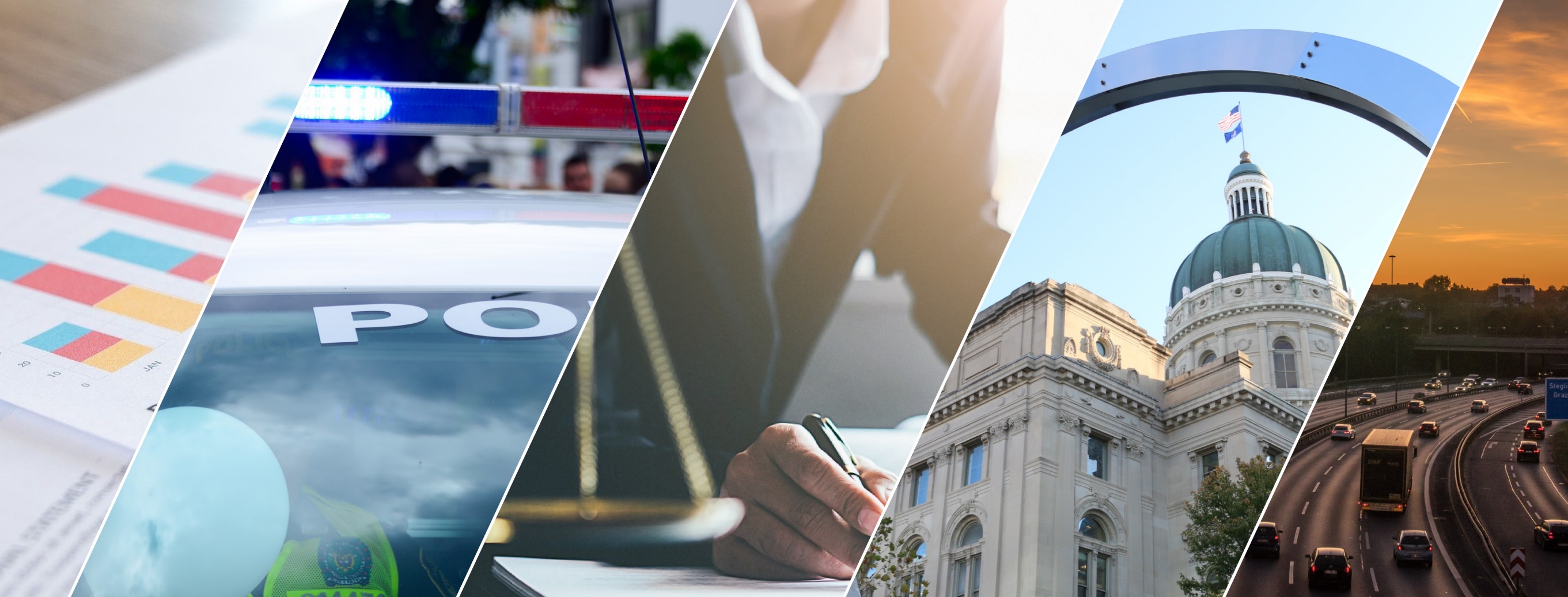 Thank you for joining us today:

Please keep your lines muted during the presentation.

The webinar will be recorded and will be posted on ICJI’s website.

Questions and Answers will follow the presentation.

Utilize the chat box during the webinar as this will be monitored during the presentation.
Contact info:
Dalayna Anderson, Victim Services Program Specialist
DaAnderson1@cji.in.go

Deirdre Westrate, Victim Services Senior Grant Manager
Dwestrate@cji.in.gov
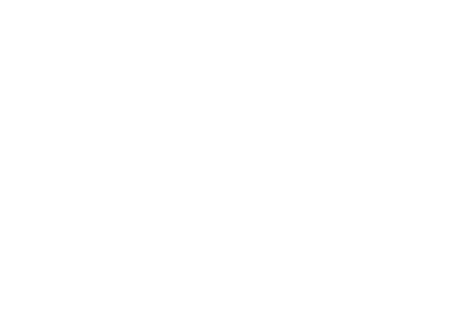 Domestic Violence Prevention and Treatment (DVPT)
ICJI has revised and updated the DVPT Program report, and the revised version will be used for the 2023-2025 grant cycle beginning with Program Report 1.

Updates include:
Responses to many questions will be based on DVPT & any domestic violence service provided by your agency REGARDLESS of funding source.

This webinar is intended to walk through each question on the report to avoid confusion as to whether to report DVPT only data or general domestic violence data pertaining to your agency.
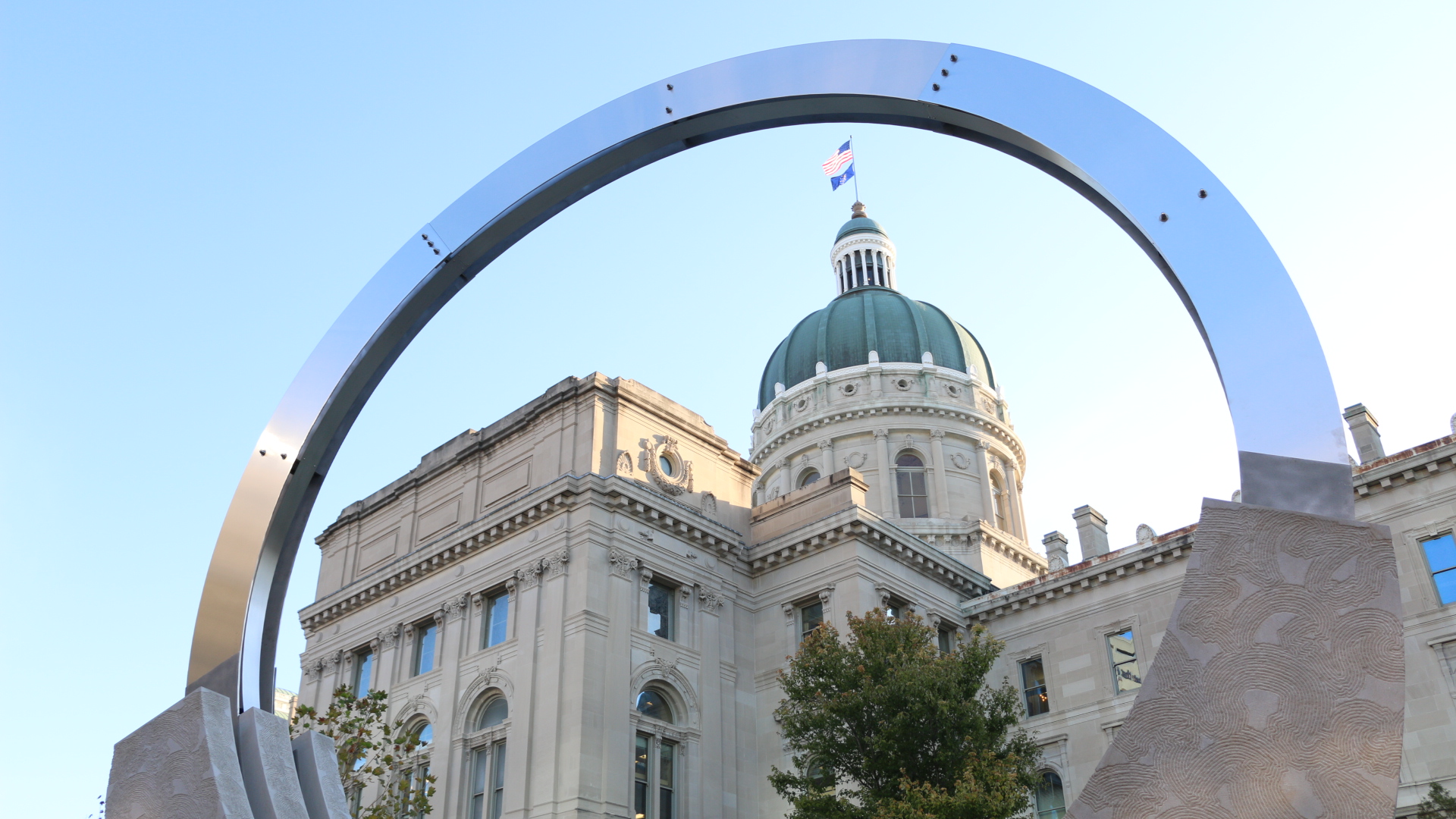 Questions 1, 2 and 4 are related to your DVPT program and question 3 is related to ALL FUNDING sources:
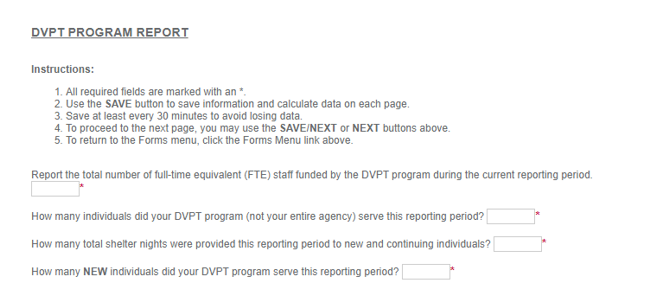 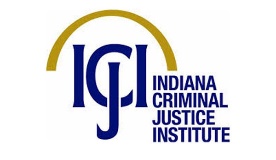 Individuals Served
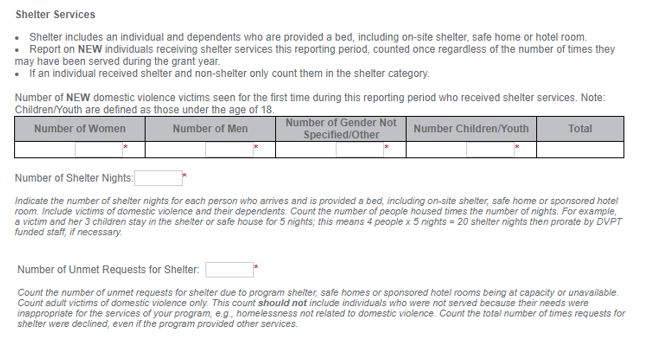 The first part of this section is for Shelter Services that were provided to NEW individuals.  (Note that explanations are included to help you determine shelter services).
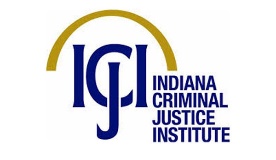 Non-Shelter Services Individuals Served:
The second part is for NON-SHELTER SERVICES that were provided to NEW domestic violence victims seen for the first time during this reporting period who received non-shelter services
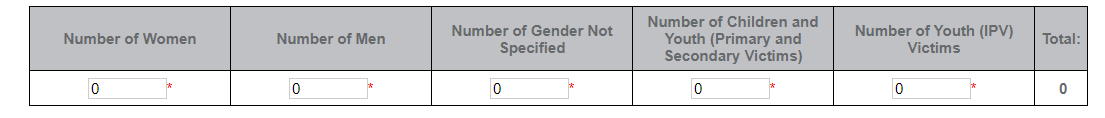 DEMOGRAPHICS  information should only be reported on NEW individuals being seen for the first time this grant period and should include both shelter and non-shelter.
Report race and/or ethnicity of the Individuals served, including children and youth. 
Clients may self-identify in more than one category. 
Include both Shelter and Non-Shelter Individuals.
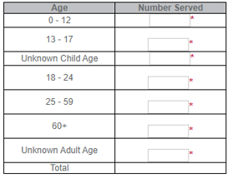 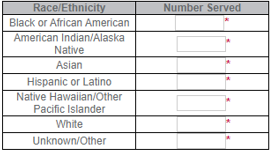 OTHER DEMOGRAPHIC INFORMATIONfor the NEW individuals reported above for shelter and non-shelter services.
Number of individuals needing language services, such as interpretation.
Number of individuals self-identifying as lesbian, gay, bisexual, transgender, or queer (LGBTQ).


Number of youth ages 13-17 receiving services due to be a victim of dating violence.
Crisis Calls
Number of Crisis/Hotline Calls received for this reporting period
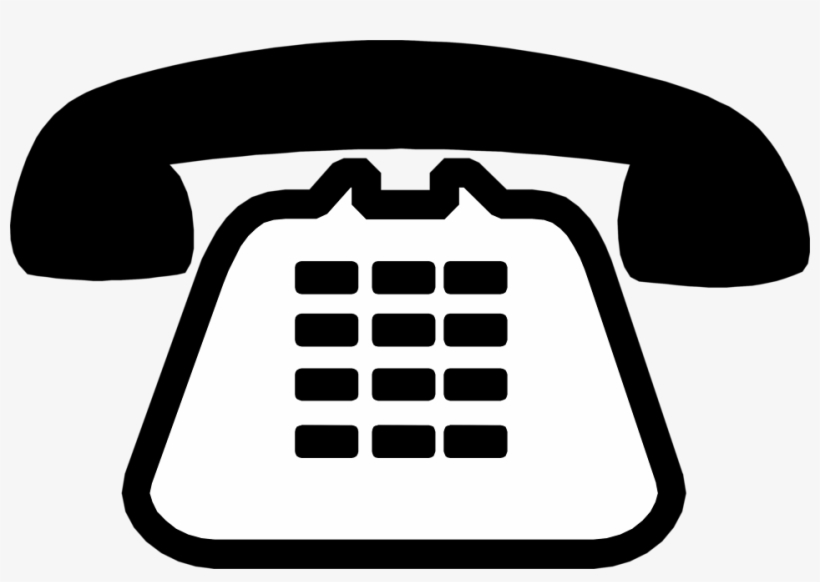 This section pertains to Services to Victims provided by your agency to individuals new and continuing for this reported period.
Review the descriptions provided to help assist in entering accurate data.
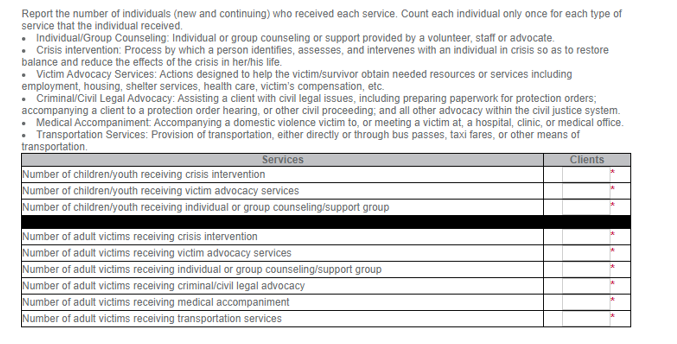 COMMUNITY EDUCATIONPresentations or trainings about domestic violence, dating violence, healthy relationships and/or available services provided by your agency.
Presentations dedicated to Adults/General Population

Presentations dedicated to Youth

Participants for each Population
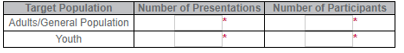 Domestic Violence Prevention and Treatment (DVPT) Community Education
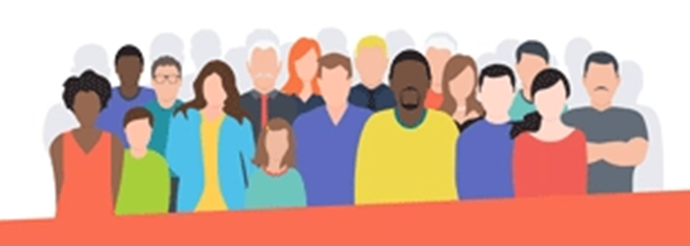 You are welcome to attach any press releases, news articles, or other information regarding any trainings or presentations that your agency provided to your community.
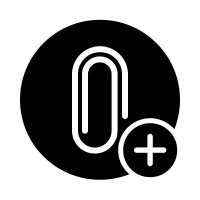 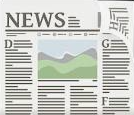 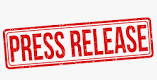 SERVICE OUTCOME DATAOutcome data collected by your agency regarding the individuals served for this reporting period.NOTE the TWO mandated questions that must be asked of clients.
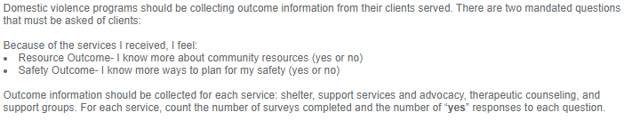 FINAL QUESTIONS RELATED TO DVPT
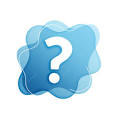 Describe the impact of DVPT funding has had in this reporting period.  Based on activities performed by DVPT funded staff for this reporting period include any information regarding how the DVPT funding supports the mission of your agency. 



Describe any challenges that your DVPT program faced this reporting period.  What were they? How were they handled? and How did they impact the program?Is there any assistance that ICJI could provide?
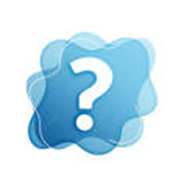 Agencies that receive DVPT and FVPSA (not ARP) funding:
FVPSA and DVPT Program Reports are very similar in terms of the sections reporting individuals served by your agency (regardless of funding source).
FVPSA agencies also receiving DVPT funding will report ZERO individuals served by your agency on your FVPSA Program Report. That data will be reported on the DVPT Program Report. (This will avoid double reporting for the same period).


A response is required for all other questions identified as FVPSA related activities.
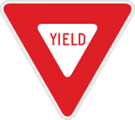 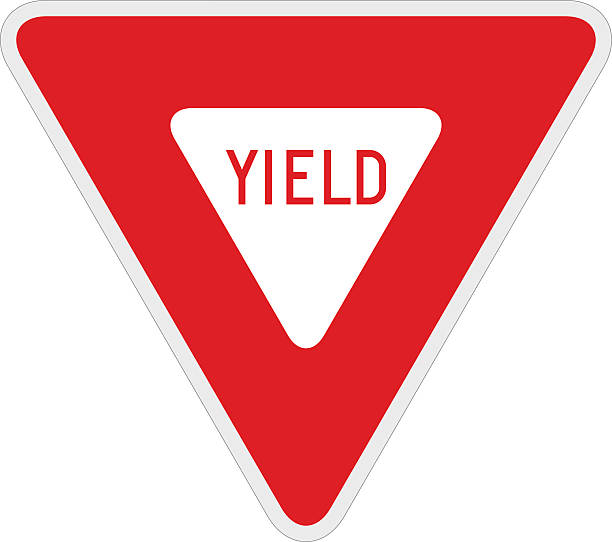 NOTE: FVPSA-ARP PROGRAM REPORTS ARE TO BE COMPLETED AS NORMAL
Attachments
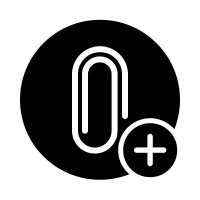 Attachments – are not required but feel free to attach any news, articles or information about your agency that you might want to share with ICJI.
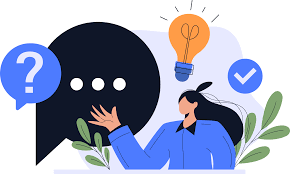 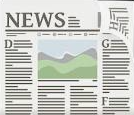 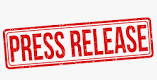 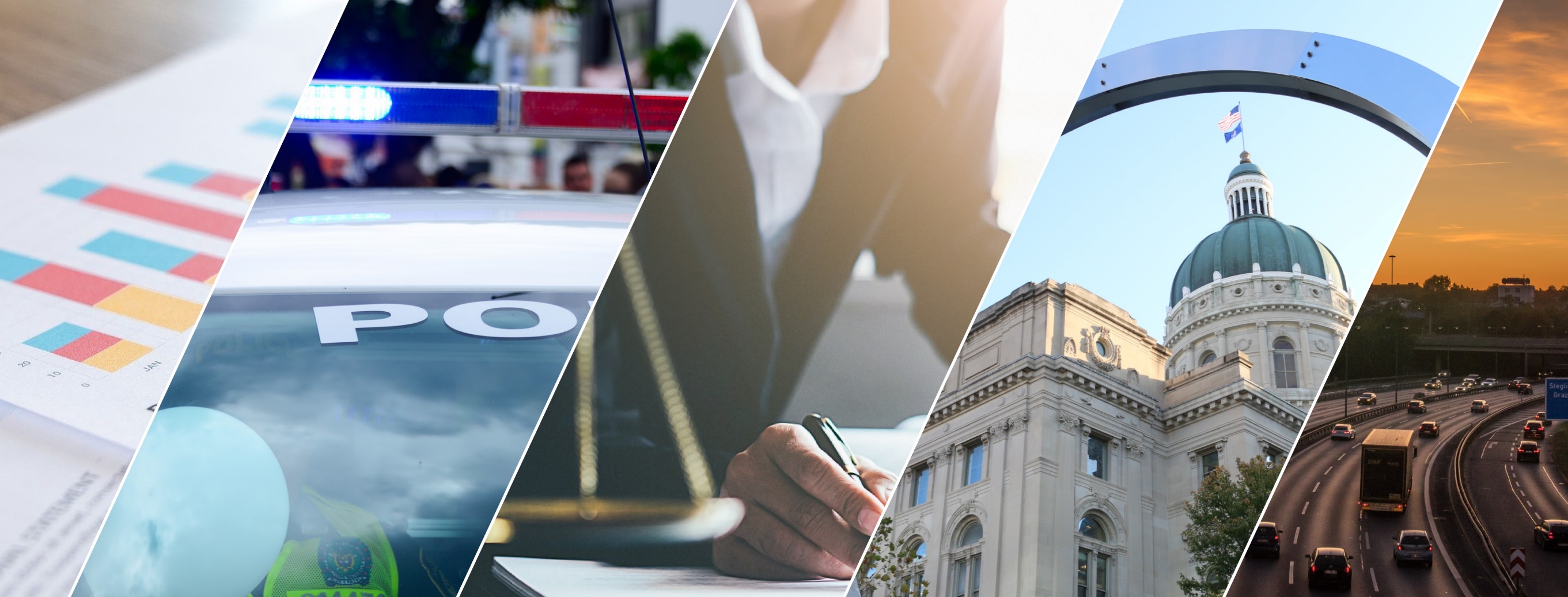 THANK YOU
Dalayna Anderson, Victim Services Program Specialist
DaAnderson1@cji.in.go

Deirdre Westrate, Victim Services Senior Grant Manager
Dwestrate@cji.in.gov
Contact info:
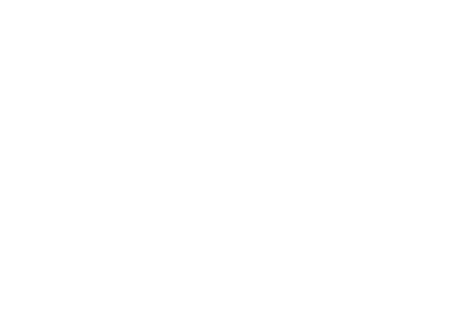